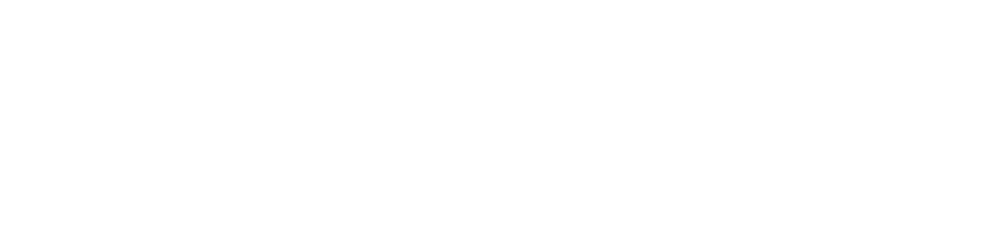 Sunday School
Matthew 5:13-16
Joshua Tapp
True Words Baptist Church – 1377 S. 20th St. Louisville, KY – TrueWordsBaptist.org
Matthew 5:13-16   Ye are the salt of the earth: but if the salt have lost his savour, wherewith shall it be salted? it is thenceforth good for nothing, but to be cast out, and to be trodden under foot of men.  14 Ye are the light of the world. A city that is set on an hill cannot be hid.  15 Neither do men light a candle, and put it under a bushel, but on a candlestick; and it giveth light unto all that are in the house.  16 Let your light so shine before men, that they may see your good works, and glorify your Father which is in heaven.
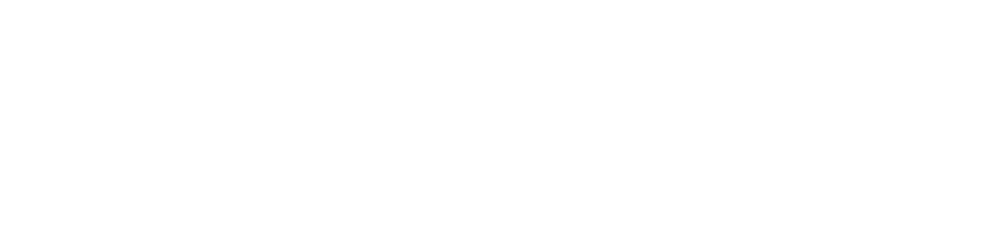 Title of the Lesson
Salt and Light: Living an Impactful Christian Life
True Words Baptist Church – 1377 S. 20th St. Louisville, KY – TrueWordsBaptist.org
Matthew 5:13  Ye are the salt of the earth: but if the salt have lost his savour, wherewith shall it be salted? it is thenceforth good for nothing, but to be cast out, and to be trodden under foot of men.
Genesis 18:23-24  And Abraham drew near, and said, Wilt thou also destroy the righteous with the wicked?  24 Peradventure there be fifty righteous within the city: wilt thou also destroy and not spare the place for the fifty righteous that are therein?
Jeremiah 5:1  Run ye to and fro through the streets of Jerusalem, and see now, and know, and seek in the broad places thereof, if ye can find a man, if there be any that executeth judgment, that seeketh the truth; and I will pardon it.
2 Kings 2:19-20  And the men of the city said unto Elisha, Behold, I pray thee, the situation of this city is pleasant, as my lord seeth: but the water is naught, and the ground barren.  20 And he said, Bring me a new cruse, and put salt therein. And they brought it to him.
2 Kings 2:21-22  And he went forth unto the spring of the waters, and cast the salt in there, and said, Thus saith the LORD, I have healed these waters; there shall not be from thence any more death or barren land.  22 So the waters were healed unto this day, according to the saying of Elisha which he spake.
Colossians 4:5-6  Walk in wisdom toward them that are without, redeeming the time.  6 Let your speech be alway with grace, seasoned with salt, that ye may know how ye ought to answer every man.
Matthew 5:13  Ye are the salt of the earth: but if the salt have lost his savour, wherewith shall it be salted? it is thenceforth good for nothing, but to be cast out, and to be trodden under foot of men.
Matthew 5:14-15  Ye are the light of the world. A city that is set on an hill cannot be hid.  15 Neither do men light a candle, and put it under a bushel, but on a candlestick; and it giveth light unto all that are in the house.
Ephesians 5:8-11  For ye were sometimes darkness, but now are ye light in the Lord: walk as children of light:  9 (For the fruit of the Spirit is in all goodness and righteousness and truth;)  10 Proving what is acceptable unto the Lord.  11 And have no fellowship with the unfruitful works of darkness, but rather reprove them.
Ephesians 5:12-13  For it is a shame even to speak of those things which are done of them in secret.  13 But all things that are reproved are made manifest by the light: for whatsoever doth make manifest is light.
Proverbs 4:18  But the path of the just is as the shining light, that shineth more and more unto the perfect day.
Acts 8:30-31  And Philip ran thither to him, and heard him read the prophet Esaias, and said, Understandest thou what thou readest?  31 And he said, How can I, except some man should guide me? And he desired Philip that he would come up and sit with him.
Acts 8:35  Then Philip opened his mouth, and began at the same scripture, and preached unto him Jesus.
Romans 1:16  For I am not ashamed of the gospel of Christ: for it is the power of God unto salvation to every one that believeth; to the Jew first, and also to the Greek.
John 19:38  And after this Joseph of Arimathaea, being a disciple of Jesus, but secretly for fear of the Jews, besought Pilate that he might take away the body of Jesus: and Pilate gave him leave. He came therefore, and took the body of Jesus.
Matthew 5:15-16  Neither do men light a candle, and put it under a bushel, but on a candlestick; and it giveth light unto all that are in the house.  16 Let your light so shine before men, that they may see your good works, and glorify your Father which is in heaven.
John 3:30  He must increase, but I must decrease.
Acts 14:8-10  And there sat a certain man at Lystra, impotent in his feet, being a cripple from his mother's womb, who never had walked:  9 The same heard Paul speak: who stedfastly beholding him, and perceiving that he had faith to be healed,  10 Said with a loud voice, Stand upright on thy feet. And he leaped and walked.
Acts 14:15  And saying, Sirs, why do ye these things? We also are men of like passions with you, and preach unto you that ye should turn from these vanities unto the living God, which made heaven, and earth, and the sea, and all things that are therein:
Titus 3:8  This is a faithful saying, and these things I will that thou affirm constantly, that they which have believed in God might be careful to maintain good works. These things are good and profitable unto men.
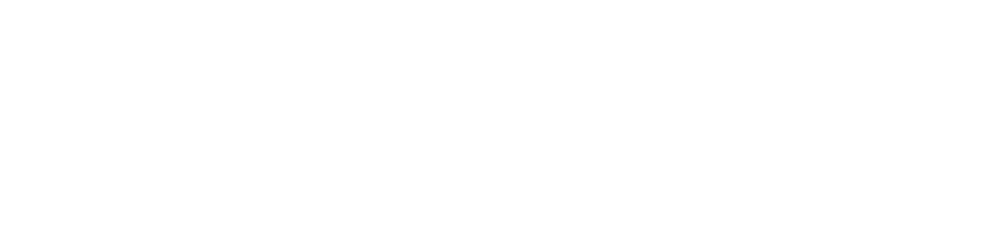 Visit Us:

TrueWordsBaptist.org
True Words Baptist Church – 1377 S. 20th St. Louisville, KY – TrueWordsBaptist.org